Seeing Is Believing: Successful Co-Teaching for English Learners
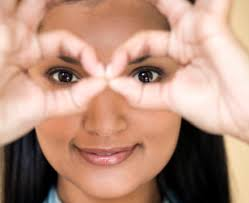 Andrea Honigsfeld, Ed.D.        Maria G. Dove, Ed.D.
ahonigsfeld@molloy.edu        mdove@molloy.edu
Molloy College, 
Rockville Centre, NY
Our Collaborations
Andrea: co-taught in New York City 
Maria: co-taught in Valley Stream, NY
Collaborate through Molloy College 
    Division of Education
Co-authored multiple articles, book chapters, and books
Co-present regularly at state and national conferences 
Co-facilitate workshops for school districts and educational agencies throughout the United States
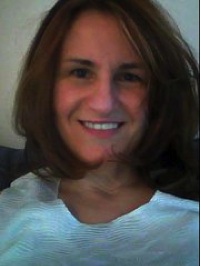 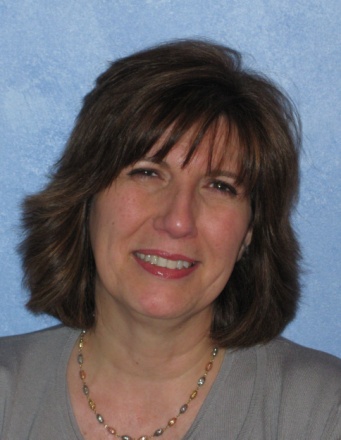 [Speaker Notes: Introduce yourself to the participants.]
Selected Co-Authored Publications
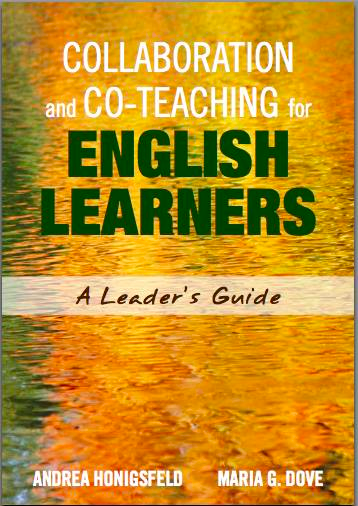 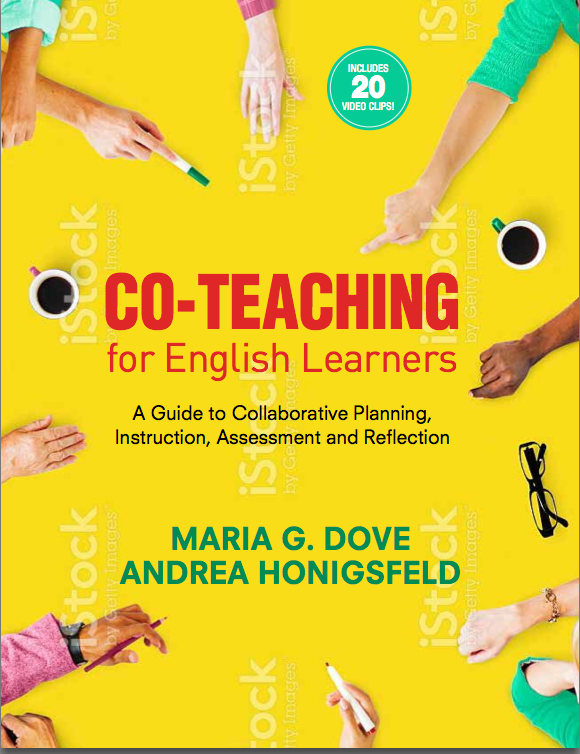 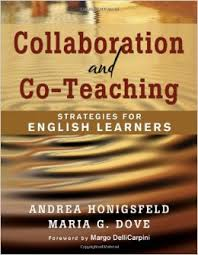 Special thanks to Corwin Press
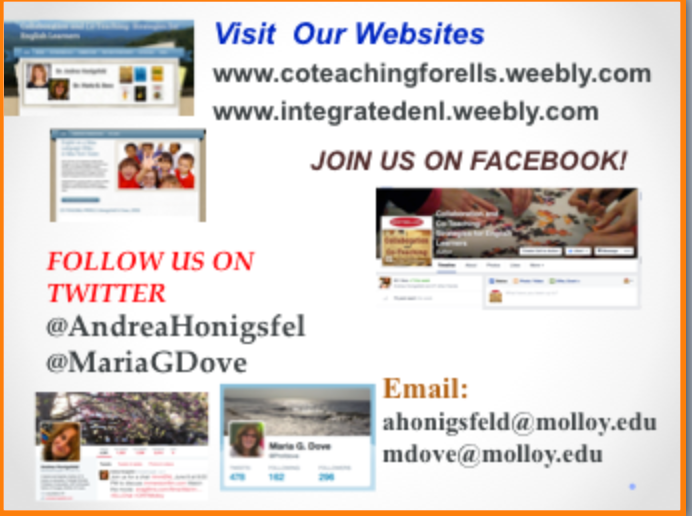 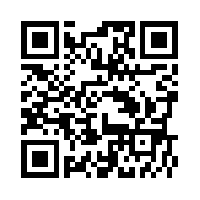 http://coteachingforells.weebly.com/
Agenda
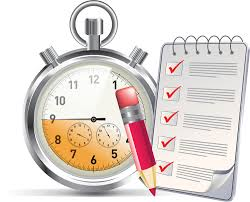 Establish the rationale for collaborative instructional services
Explore the instructional cycle – co-planning, co-teaching, co-assessment, and reflection—through video analysis
Use the DELIVER tool to examine instructional practices in the co-taught class
Why?
Why would any school shift away from a pullout/stand alone classes for English learners?

What is the most compelling reason for systemic change?
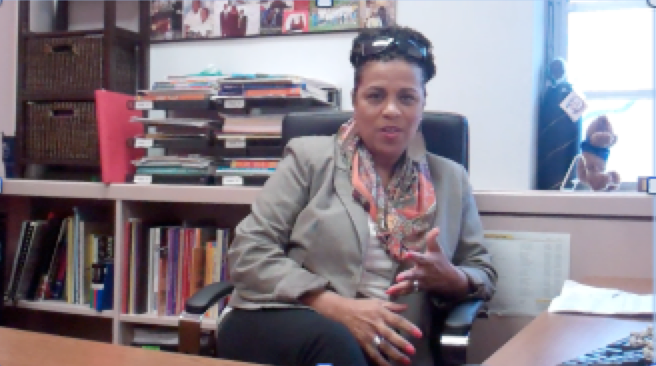 Reflection for Building Partnerships
Developing a structure for formal reflection can enhance decision making and render judgments regarding practices that positively affect student learning (Honigsfeld & Dove, 2010).
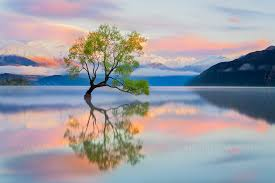 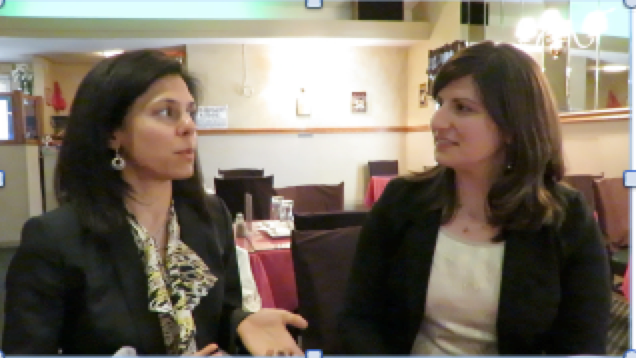 POWER WORDS
RESPECT
ENGAGE
EQUALITY OF RELATIONSHIP
HONESTY
MATURITY
PROFESSIONALISM
ACKNOWLEDGE
PARAPHRASING
POSITIVITY
POSITIVE INTENTIONS
COMMITMENT
PERSERVERANCE
TRUST
GROW TOGETHER
AWARENESS
REFLECTION
SELF-REFLECTION
Integrated Collaborative Teaching Cycle
[Speaker Notes: ----- Meeting Notes (5/12/15 13:09) -----
Consider the instructional cycle and determine how to make it happen in your school. What kind of support can we offer you or can your colleagues offer you to implement this instructional cycle?  
----- Meeting Notes (7/28/15 11:35) -----
Four Corner Activity: Break participants into four groups and assign each group to one of the four corners - 
----- Meeting Notes (7/28/15 13:25) -----
Each corner is one element from the collaborative instructional cycle: Co-planning, co-teaching, co-assessing, and reflection.]
Video Viewing
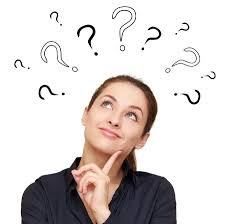 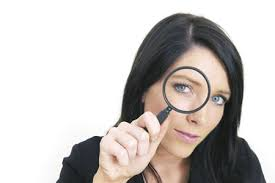 Co-Planning
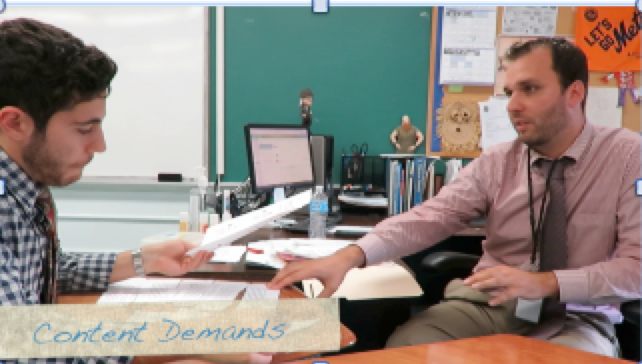 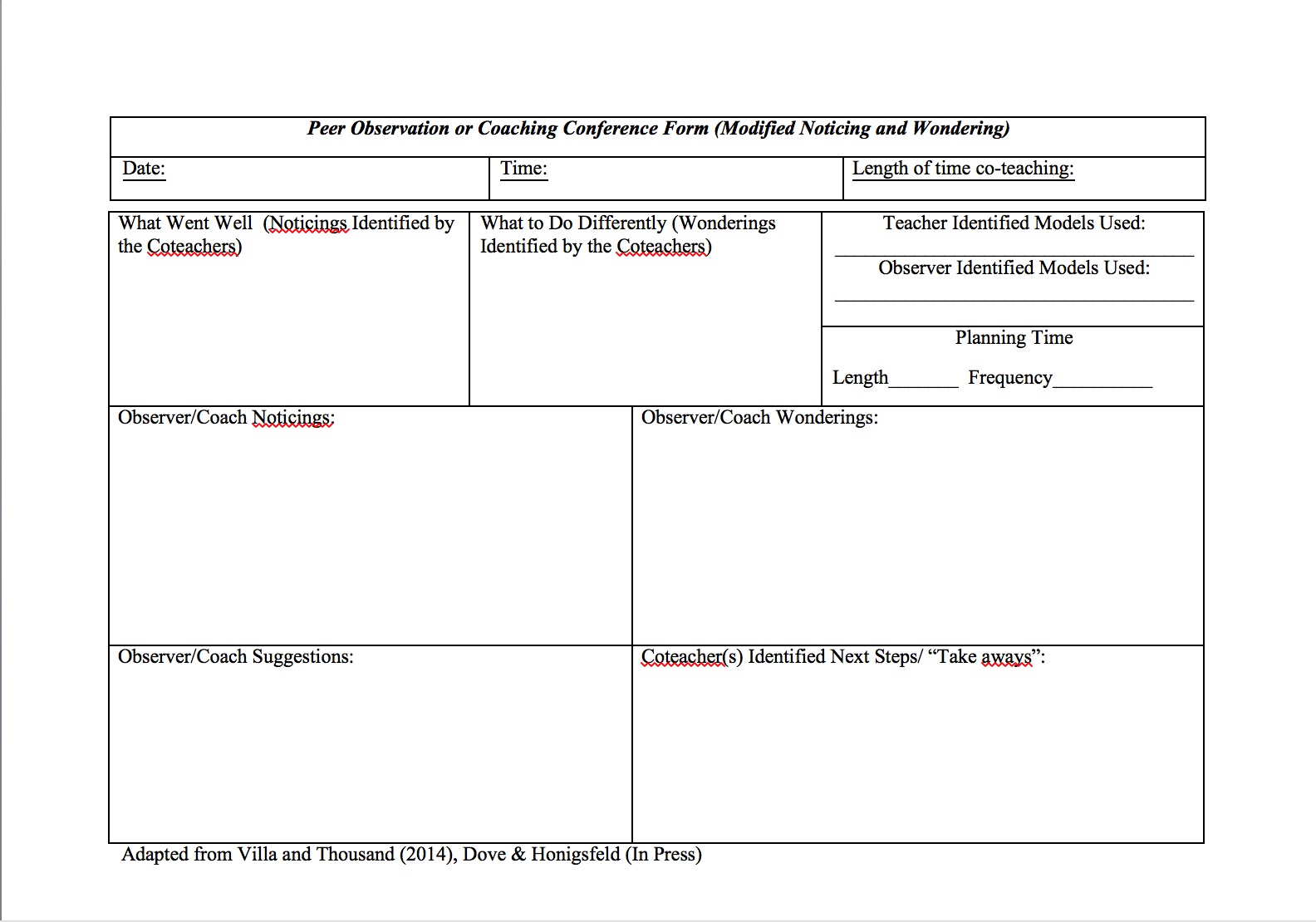 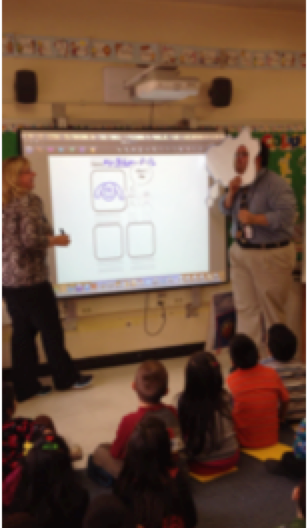 [Speaker Notes: Distribute modified DELIVER TOOL]
DELIVER
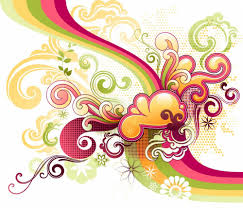 Differentiated instruction
Engagement of students (SWRL)
Language and content objectives
Instructional strategies for ELLs
Varied co-teaching models
Equity established for students & teachers
Rigor in content, process, and/or product
Differentiated Instruction
Differentiate instruction, first popularized by Dr. Carol Ann Tomlinson, can be addressed as follows:
CONTENT
PROCESS
PRODUCT
LEARNING ENVIRONMENT
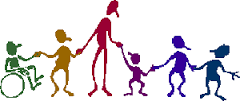 19
Student Engagement: SWRL
For language learning, create a SWRLing classroom for English learners with opportunities for students to SPEAK, WRITE, READ, and LISTEN everyday.
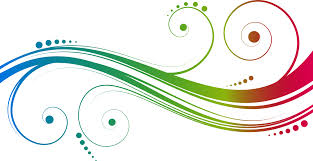 Language & Content Objectives
“Connect language and content to make learning meaningful and relevant for ELLs”
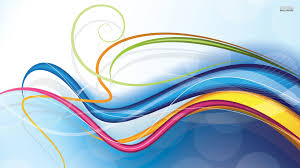 Instructional Strategies for ELLs
Visuals
Realia
Cognates
Pacing
Step-by step demonstration/modeling
Guided practice
Scaffolding
Use of home language 
Other_______________
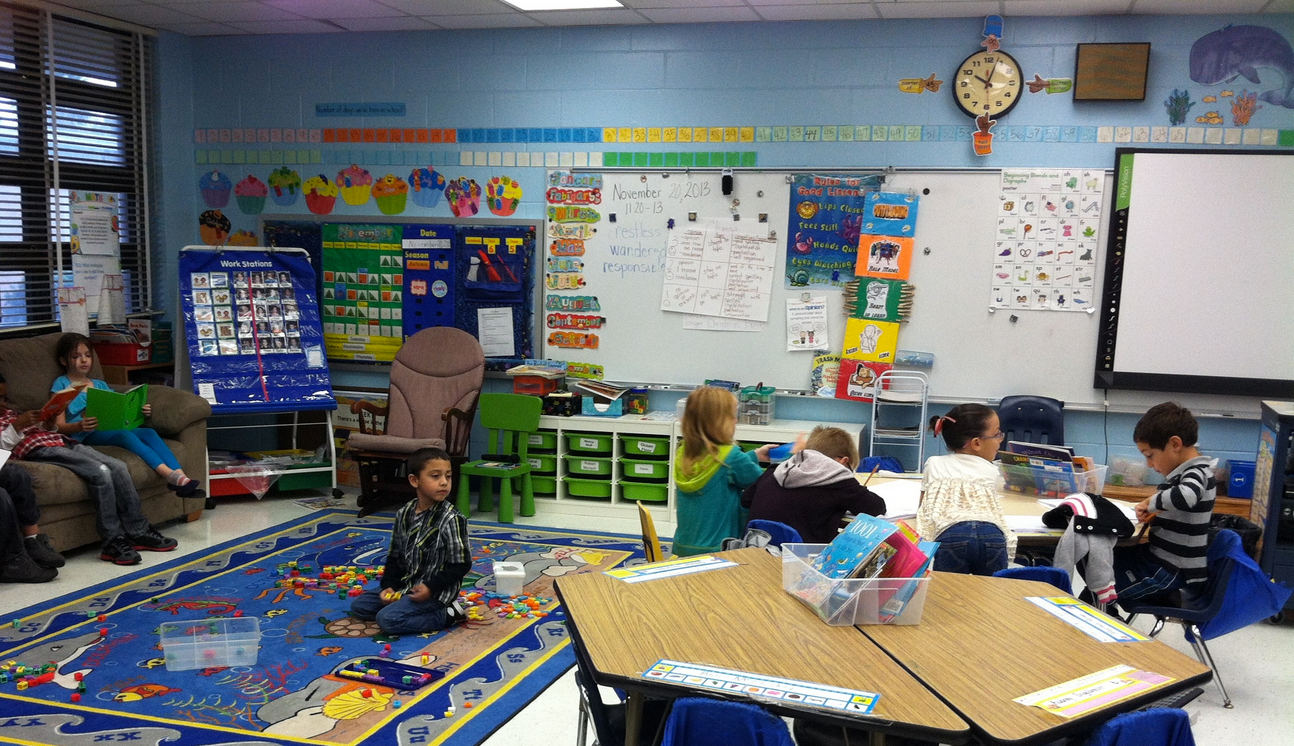 Varied Co-Teaching Models
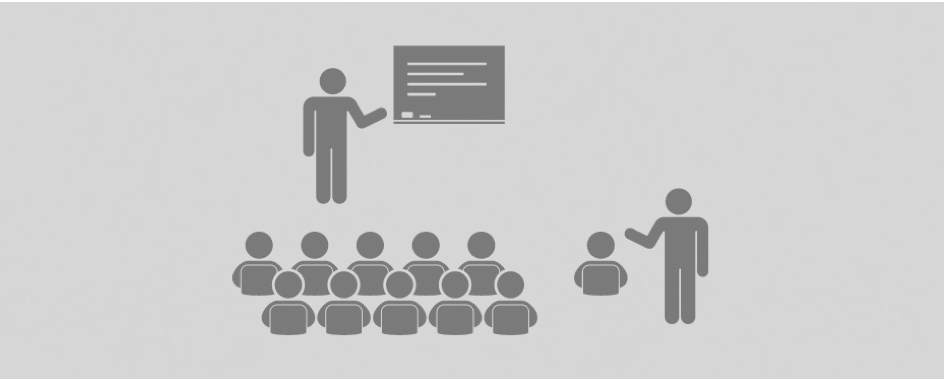 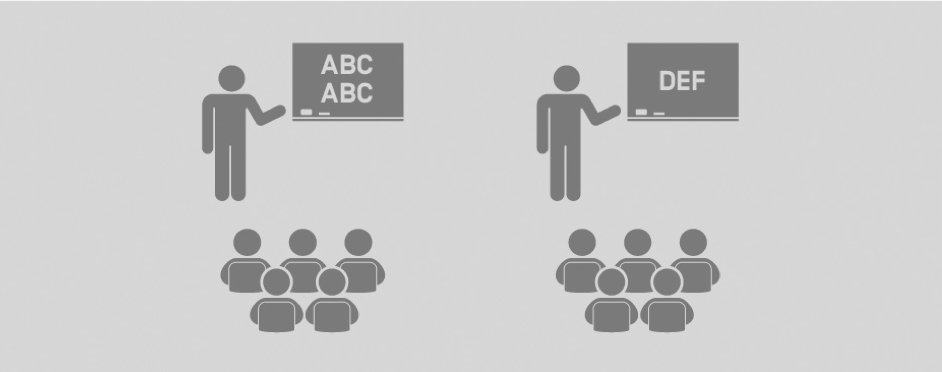 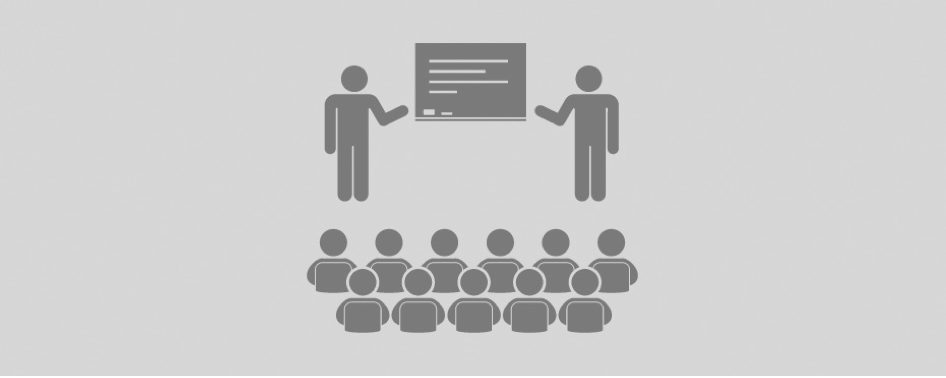 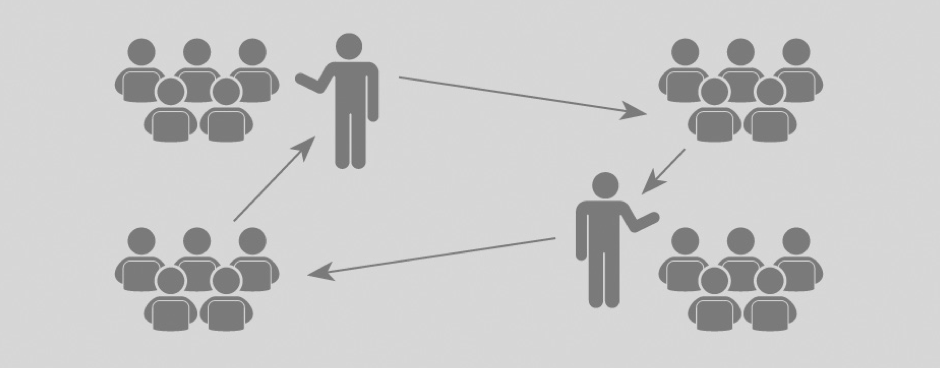 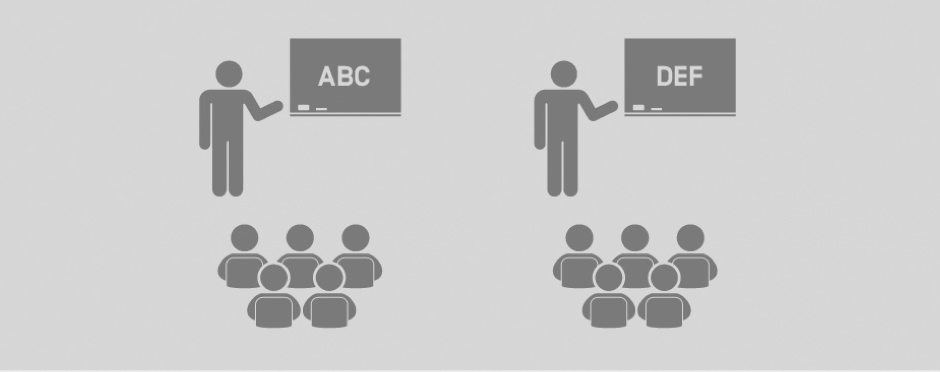 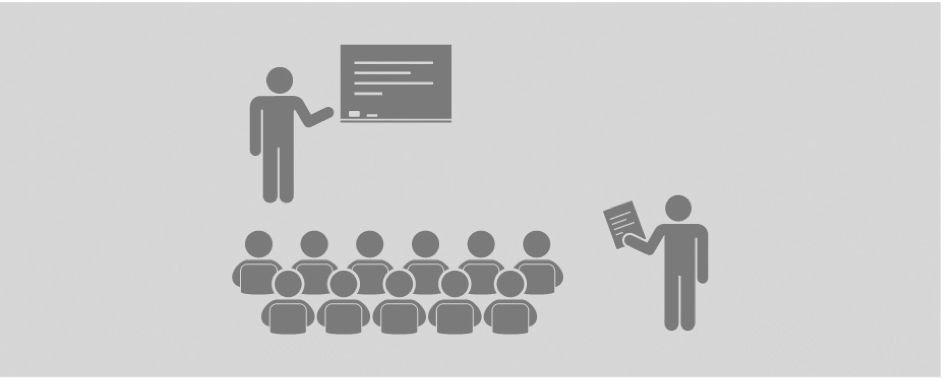 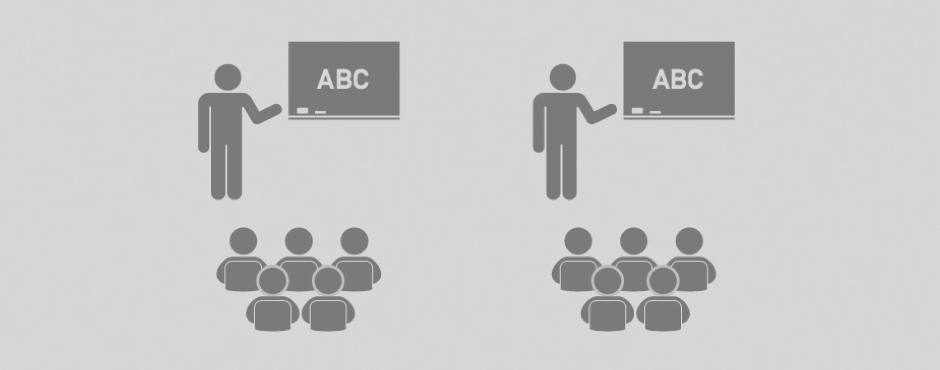 Equity for Co-Teachers
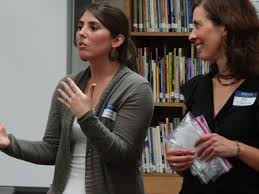 Equity For Students
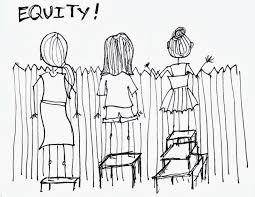 [Speaker Notes: Access to general education curriculum
Supportive class and school environment
Use of home language
Bias in textbooks and materials
Student discipline]
Change the Story
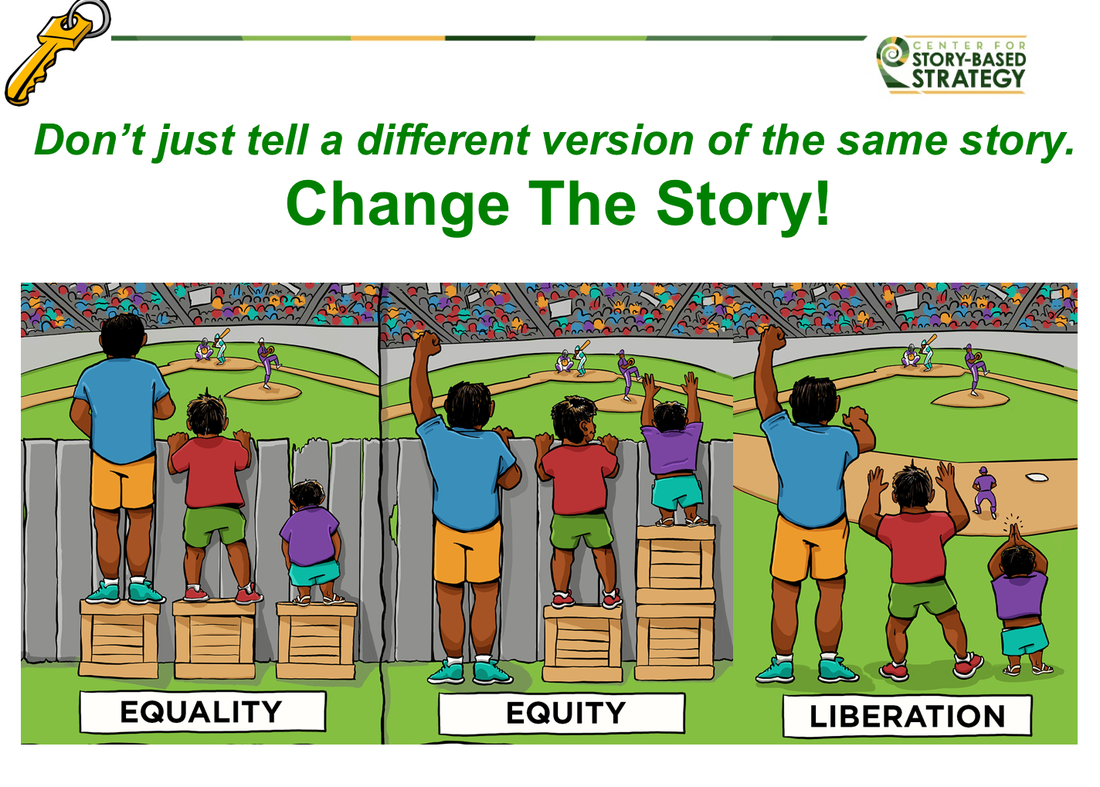 RIGOR
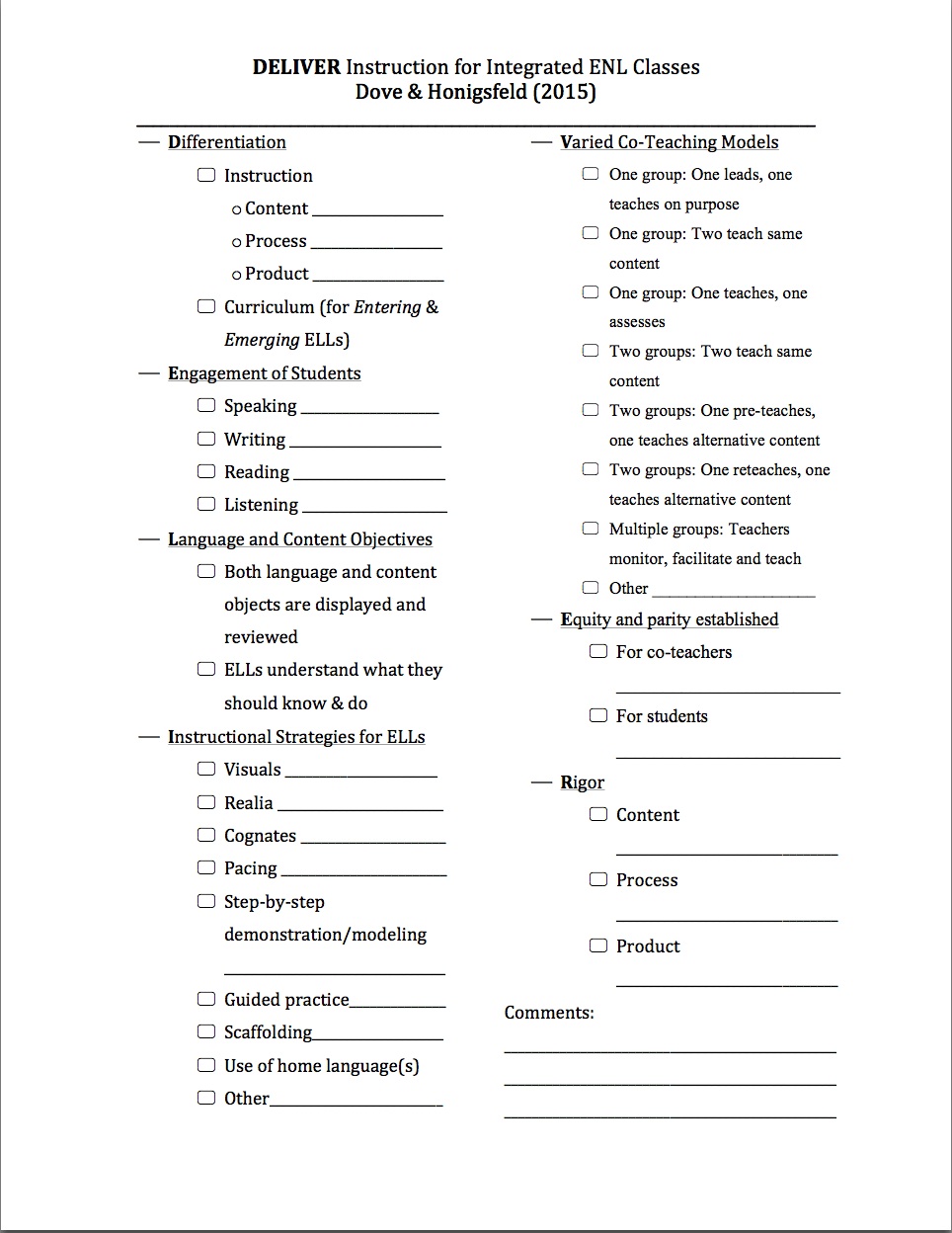 Video Case Studies
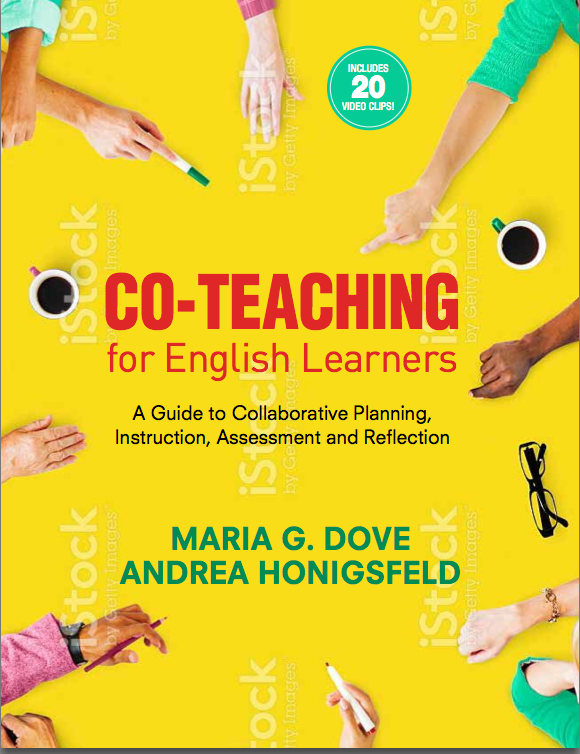 VIDEO VIEWING
Using the DELIVER Tool
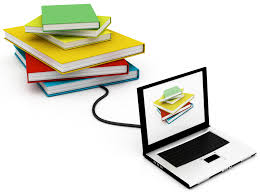 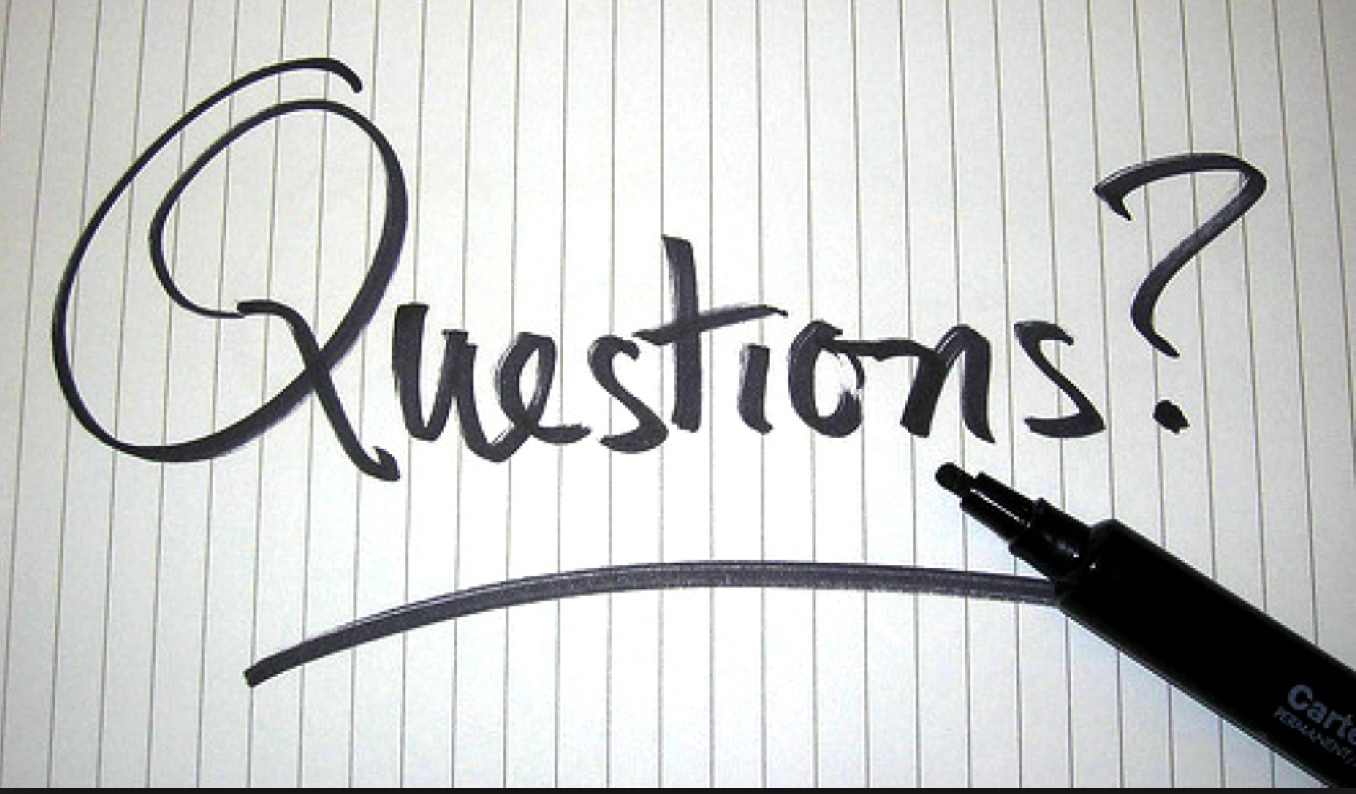